Chapter 1: Introduction to Scaling Networks
Scaling Networks
[Speaker Notes: Cisco Networking Academy program
Scaling Networks
Chapter 1: Introduction to Scaling Networks]
Chapter 1
1.0 Introduction
1.1 Implementing a Network Design
1.2 Selecting Network Devices
1.3 Summary
[Speaker Notes: Chapter 1]
Chapter 1: Objectives
Describe the use of a hierarchical network for a small business.
Describe recommendations for designing a network that is scalable.
Describe the type of switches available for small-to-medium-sized business networks.
Describe the type of routers available for small-to-medium-sized business networks.
Configure and verify basic settings on a Cisco IOS device.
[Speaker Notes: Chapter 1 Objectives]
1.1 Implementing a Network Design
Scaling Networks
[Speaker Notes: 1.1 Implementing a Network Design]
Hierarchical Network Design Network Scaling Needs
As they grow and expand, all enterprise networks must:
Support critical applications
Support converged network traffic
Support diverse business needs
Provide centralized administrative control
[Speaker Notes: 1.1.1.1  The Need to Scale the Network]
Hierarchical Network Design Enterprise Business Devices
To provide a high-reliability network, enterprise class equipment is installed in the enterprise network.
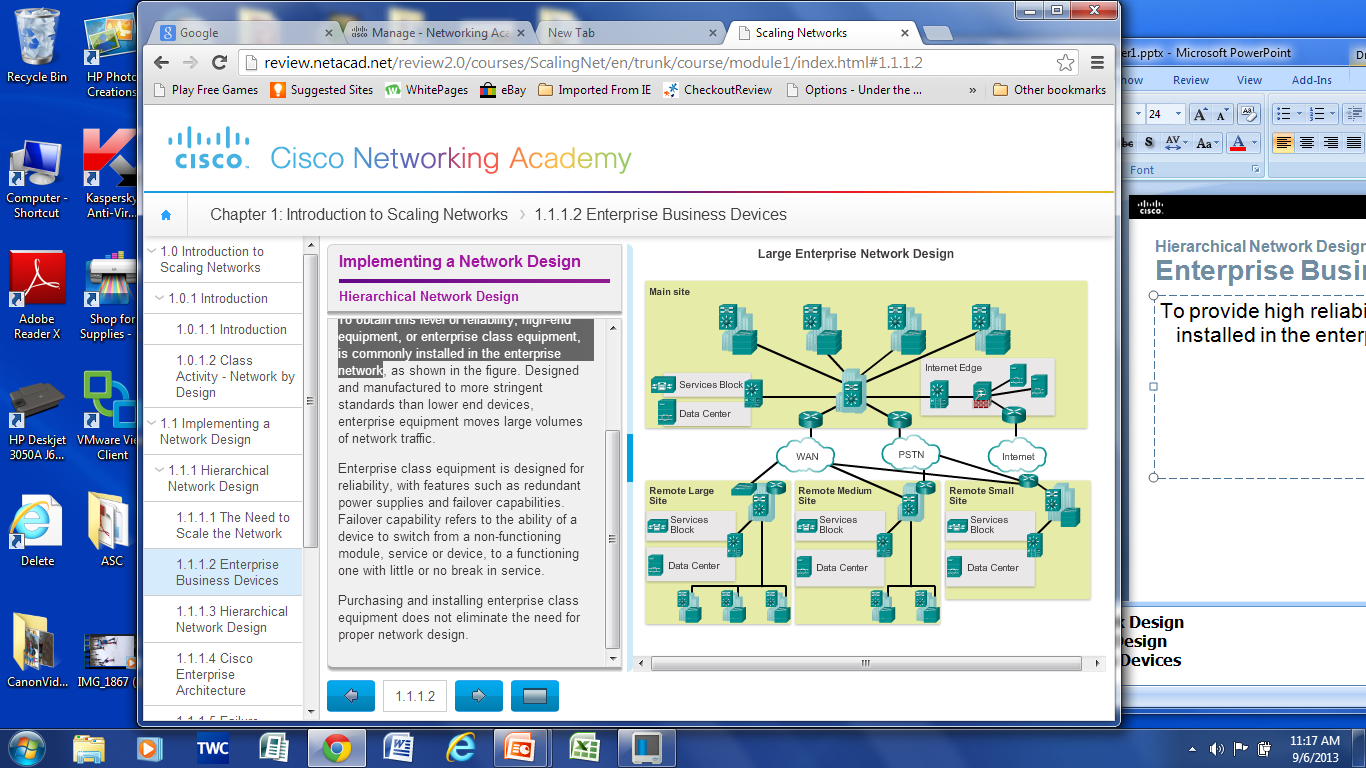 [Speaker Notes: 1.1.1.2  Enterprise Business Devices]
Hierarchical Network Design Hierarchical Network Design
This model divides the network functionality into three distinct layers.
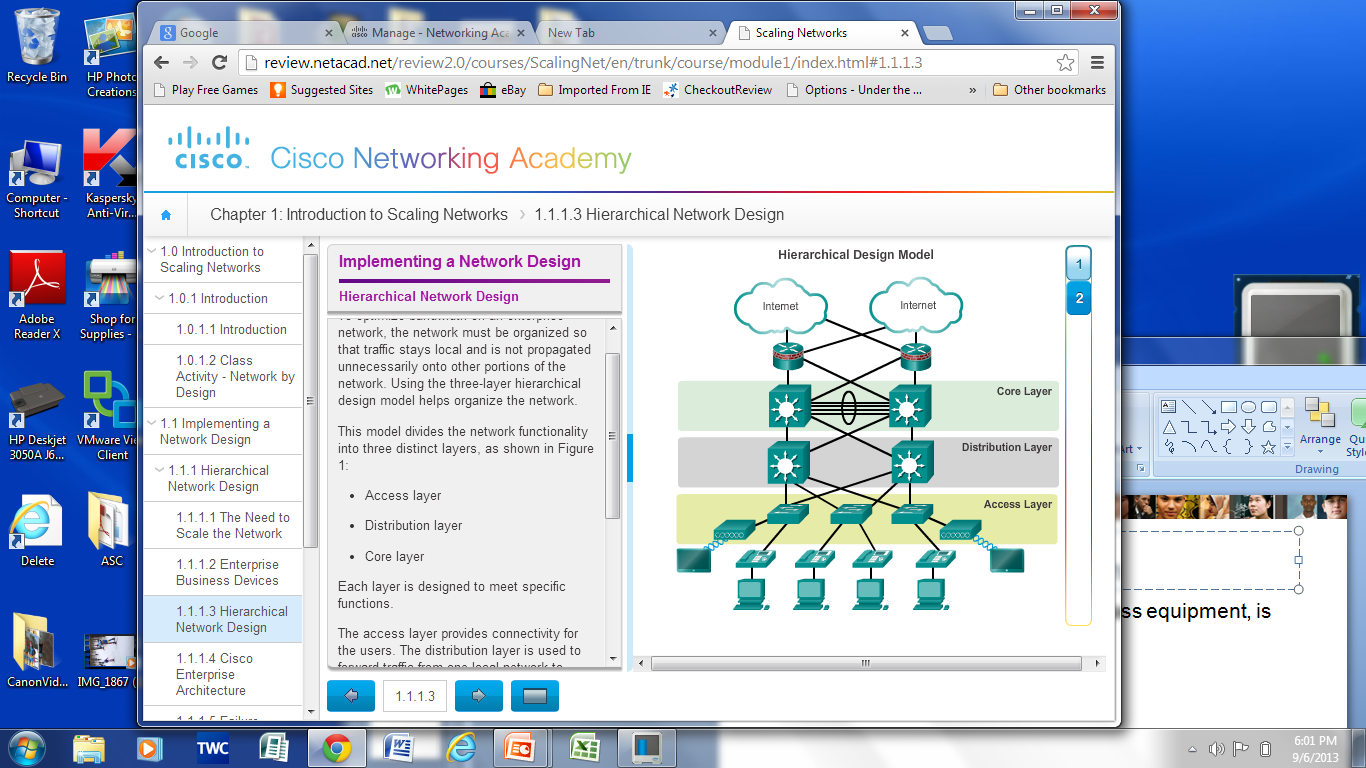 [Speaker Notes: 1.1.1.3  Hierarchical Network Design]
Hierarchical Network Design Cisco Enterprise Architecture
The primary Cisco Enterprise Architecture modules include:
Enterprise Campus
Enterprise Edge
Service Provider Edge
Remote
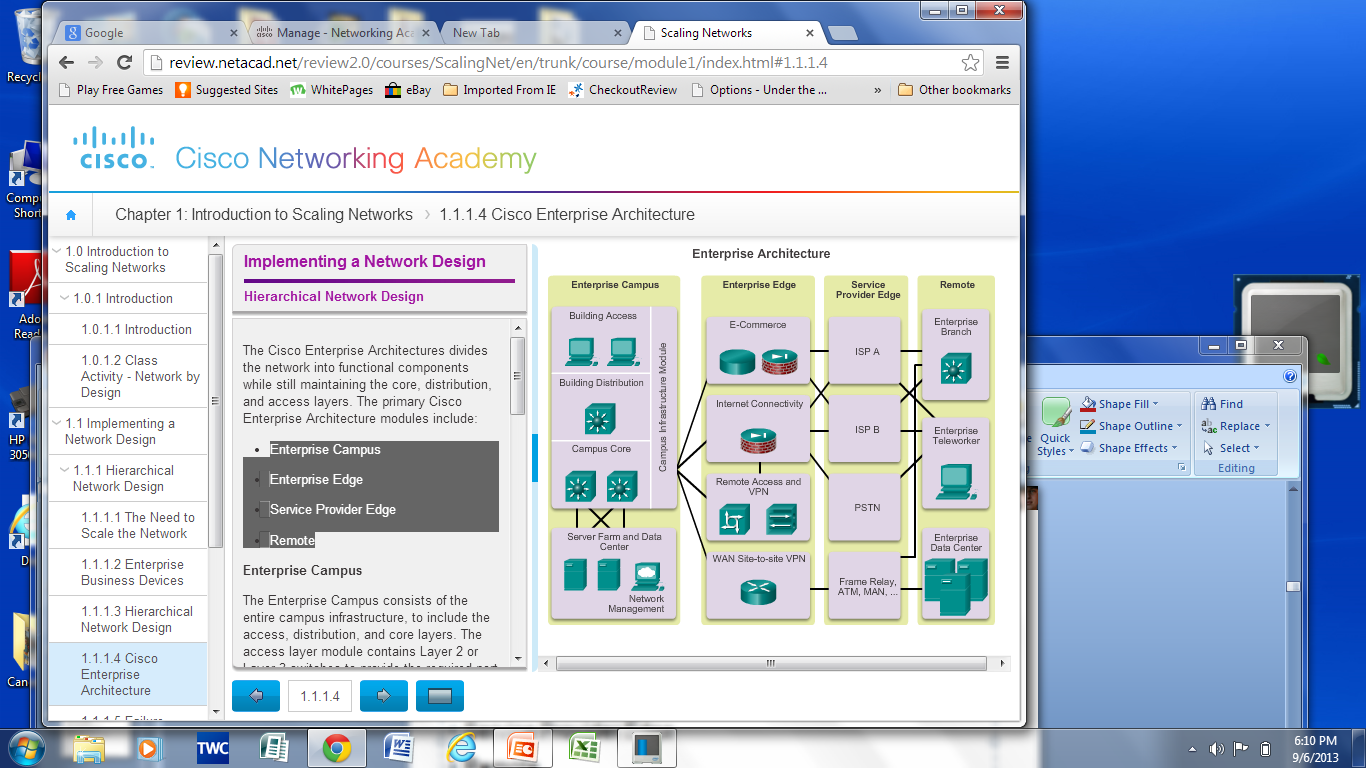 [Speaker Notes: 1.1.1.4  Cisco Enterprise Architecture]
Hierarchical Network DesignFailure Domains
Failure Domains are areas of a network that are impacted when a critical device or network service experiences problems.
Redundant links and enterprise class equipment minimize disruption of network.
Smaller failure domains reduce the impact of a failure on company productivity.
Smaller failure domains also simplify troubleshooting.
Switch block deployment – each switch block acts independently of the others. Failure of a single device does not impact the whole network.
[Speaker Notes: 1.1.1.5  Failure Domains]
Expanding the NetworkDesigning for Scalability
Use expandable, modular equipment or clustered devices.
Include design modules that can be added, upgraded, and modified, without affecting the design of the other functional areas of the network.
Create a hierarchical addressing scheme.
Use routers or multilayer switches to limit broadcasts and filter traffic.
[Speaker Notes: 1.1.2.1  Design for Scalability]
Expanding the NetworkPlanning for Redundancy
Installing duplicate equipment
Providing redundant paths
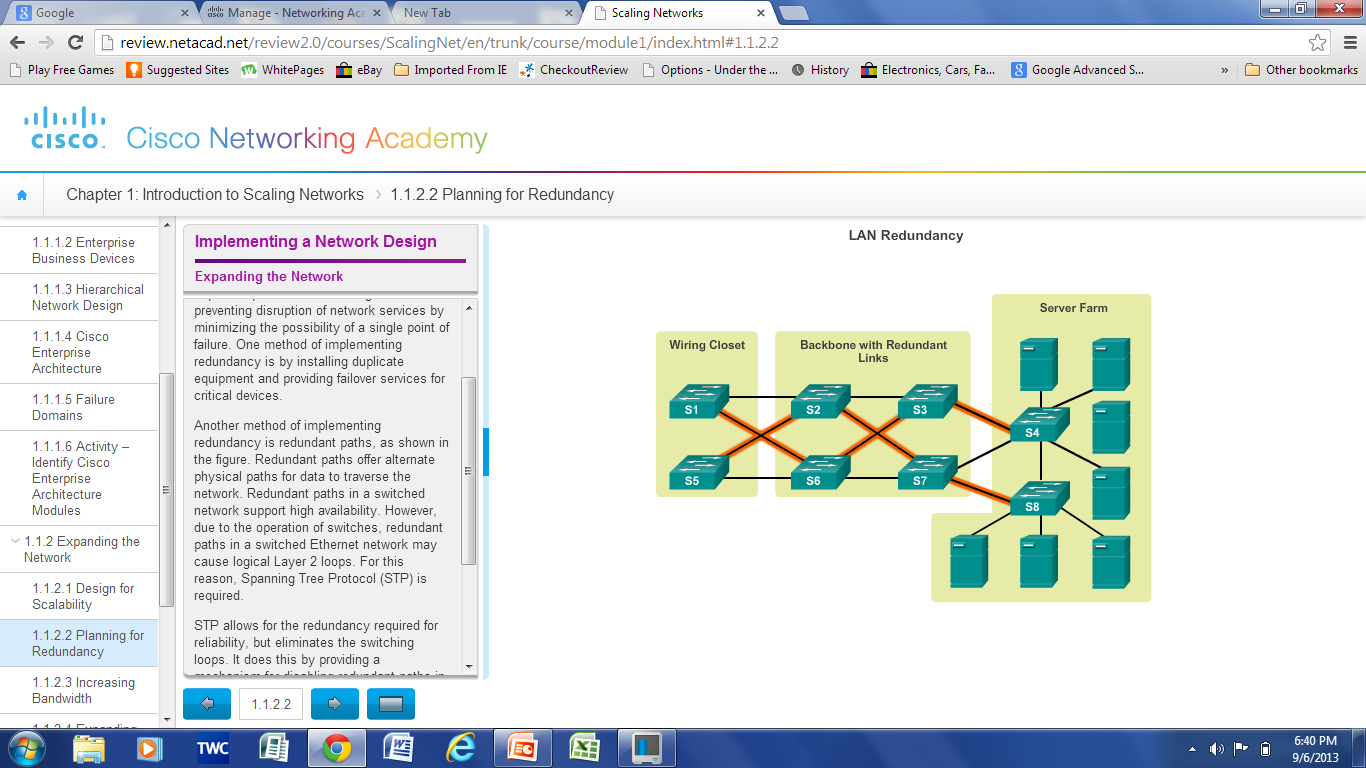 [Speaker Notes: 1.1.2.2  Planning for Redundancy]
Expanding the NetworkIncreasing Bandwidth
Link aggregation increases the amount of bandwidth between devices by creating one logical link made up of several physical links. 
EtherChannel is a form of link aggregation used in switched networks.
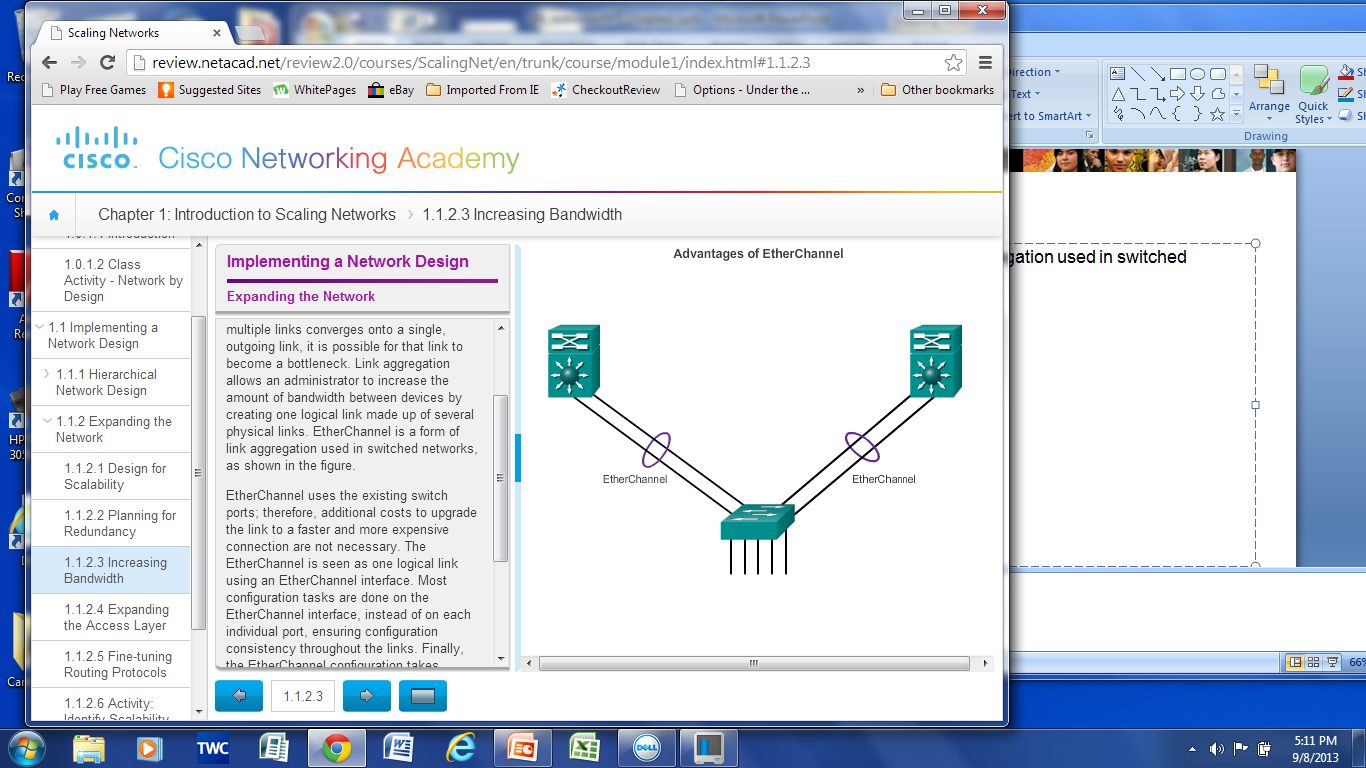 [Speaker Notes: 1.1.2.3  Increasing Bandwidth]
Expanding the NetworkExpanding the Access Layer
Access layer connectivity can be extended through wireless connectivity.
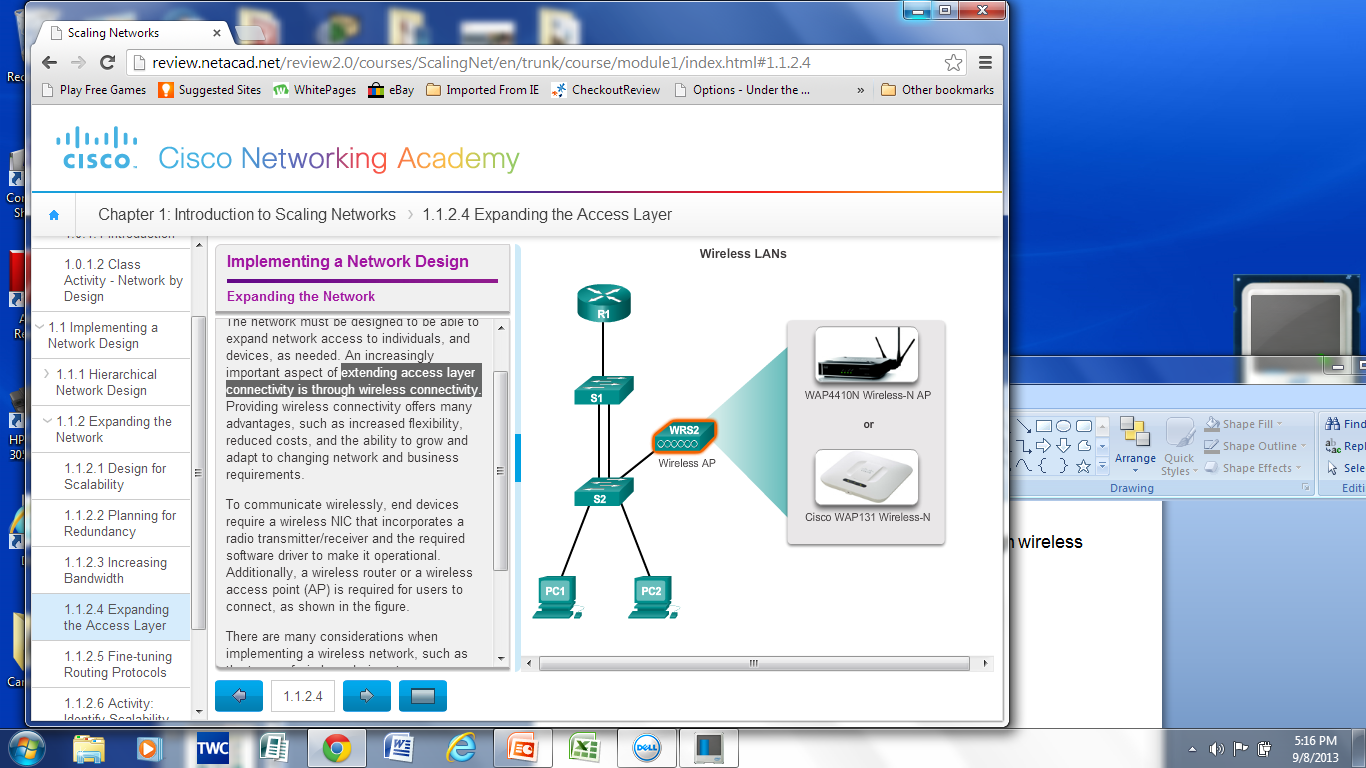 [Speaker Notes: 1.1.2.4  Expanding the Access Layer]
Expanding the NetworkFine-Tuning Routing Protocols
OSPF works well for large, hierarchical networks.
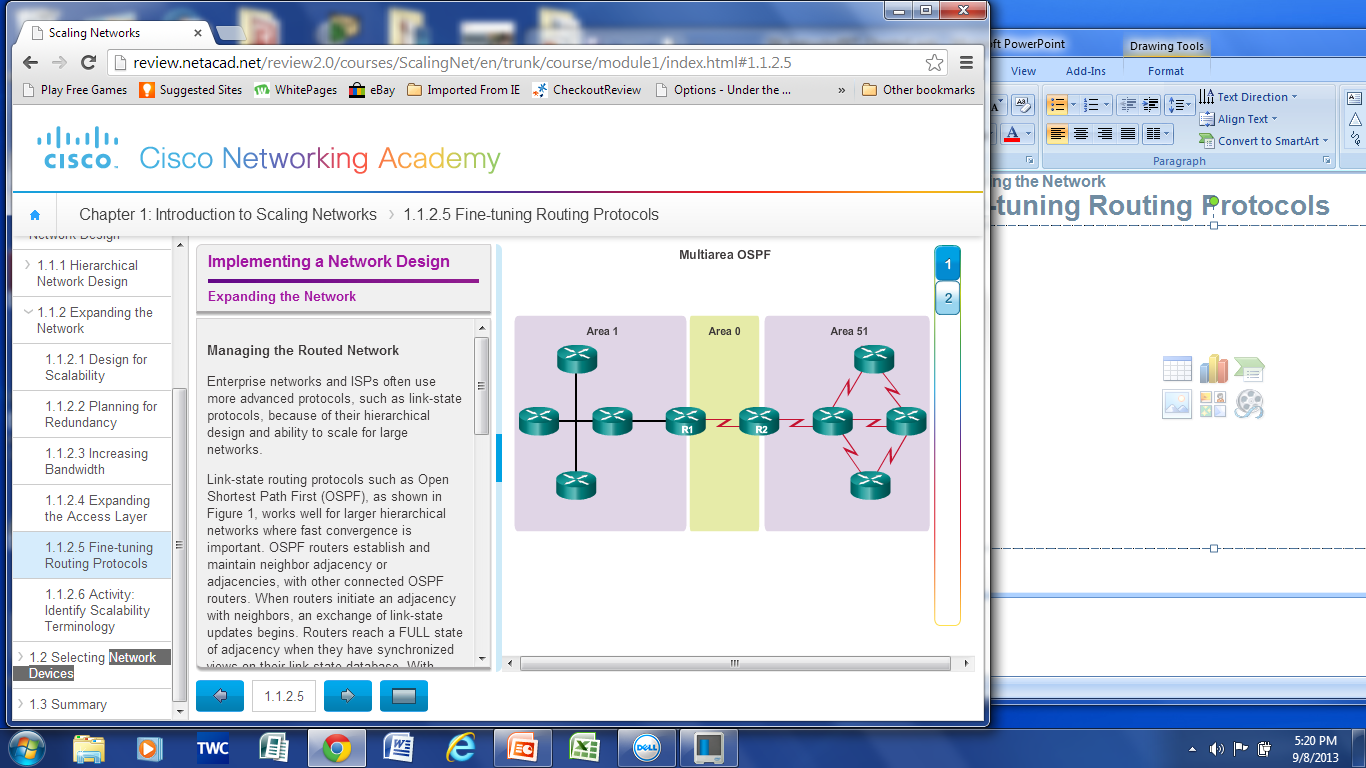 [Speaker Notes: 1.1.2.5 Fine-tuning Routing Protocols]
1.2 Selecting Network Devices
Scaling Networks
[Speaker Notes: 1.2 Selecting Network Devices]
Switch HardwareSwitch Platforms
Select form factor:
Fixed
Modular
Stackable
Non-stackable
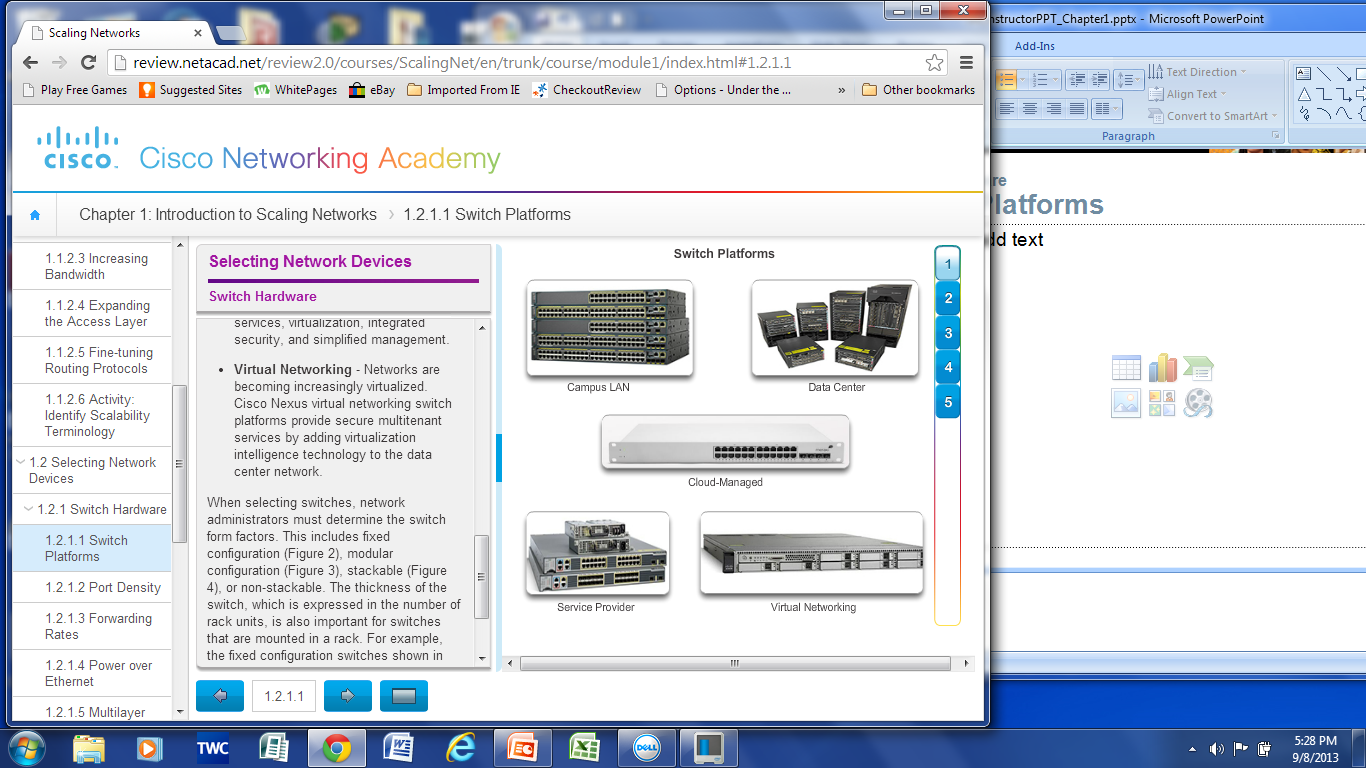 [Speaker Notes: 1.2.1.1 Switch Platforms]
Switch HardwarePort Density
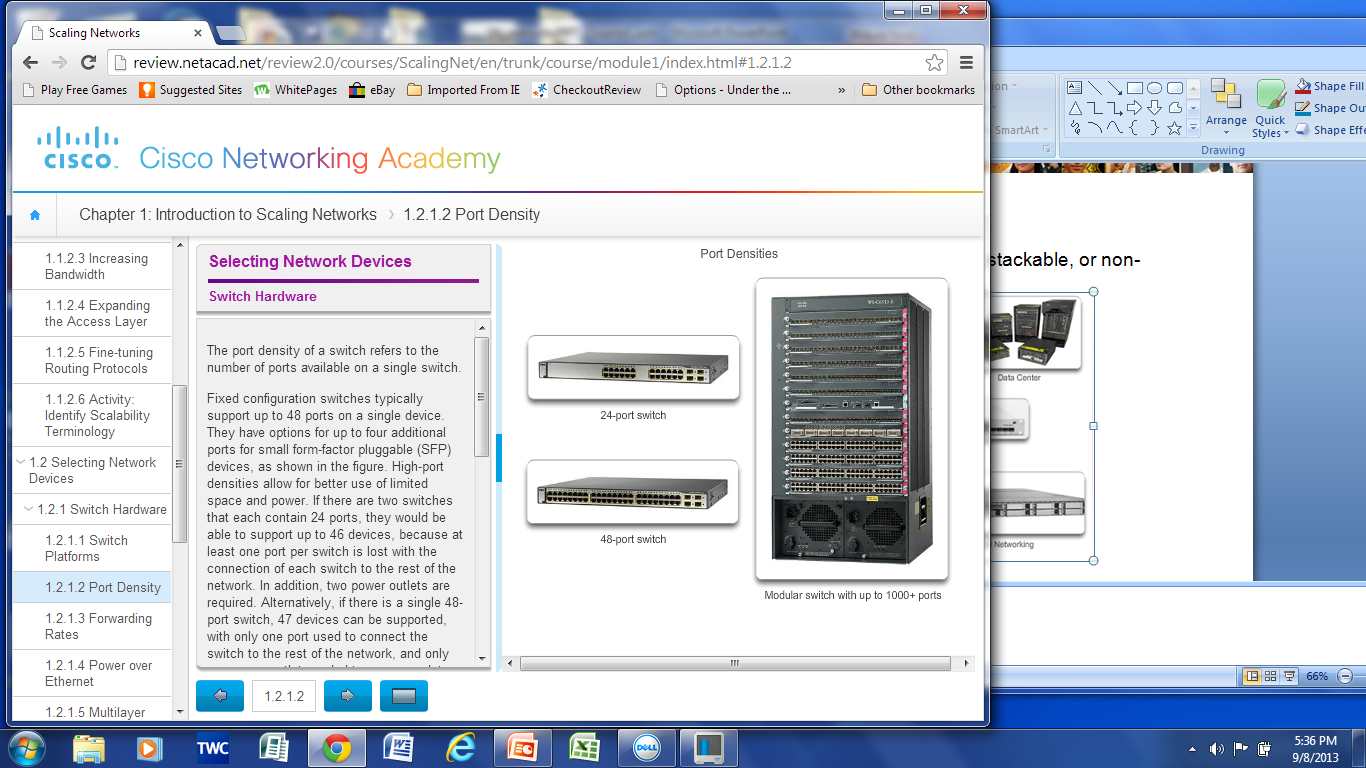 [Speaker Notes: 1.2.1.2 Port Density]
Switch HardwareForwarding Rates
The processing capabilities of a switch are rated by how much data the switch can process per second.
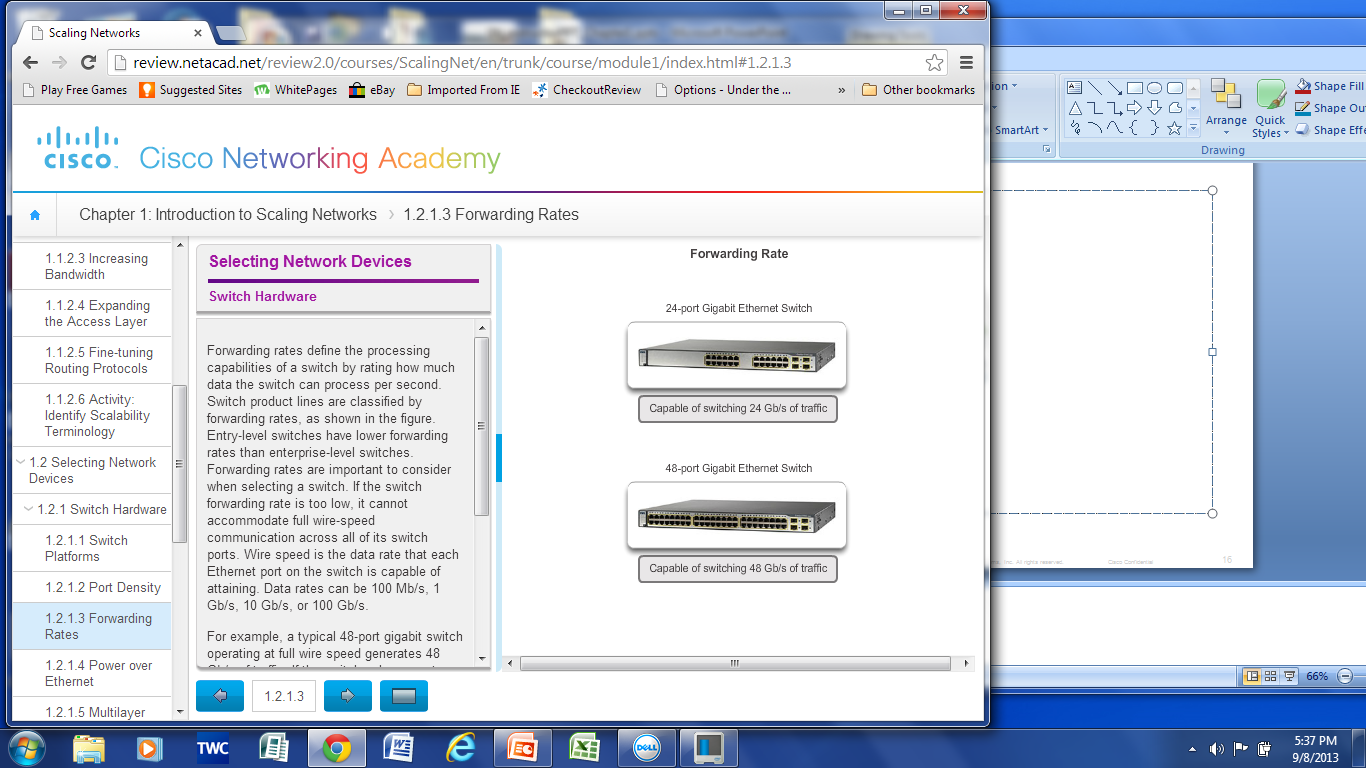 [Speaker Notes: 1.2.1.3 Forwarding Rates]
Switch HardwarePower over Ethernet
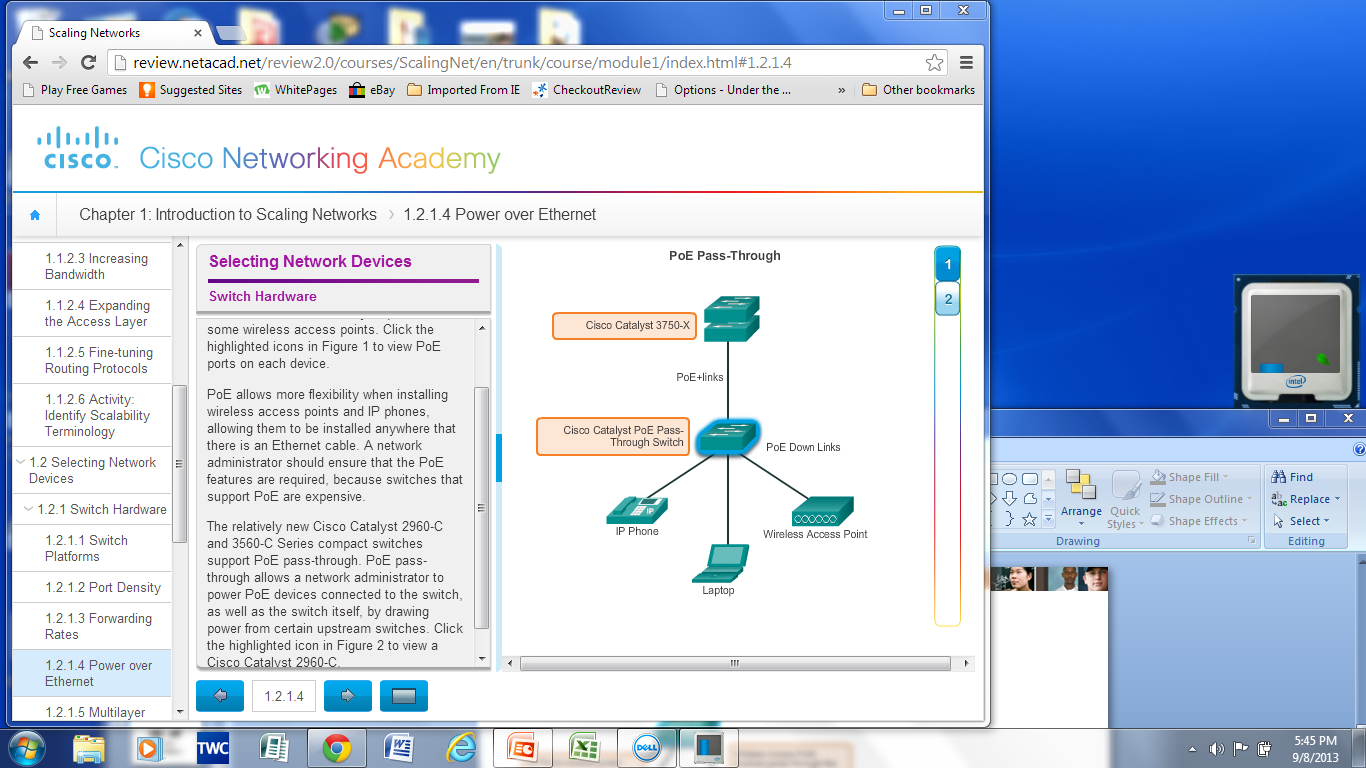 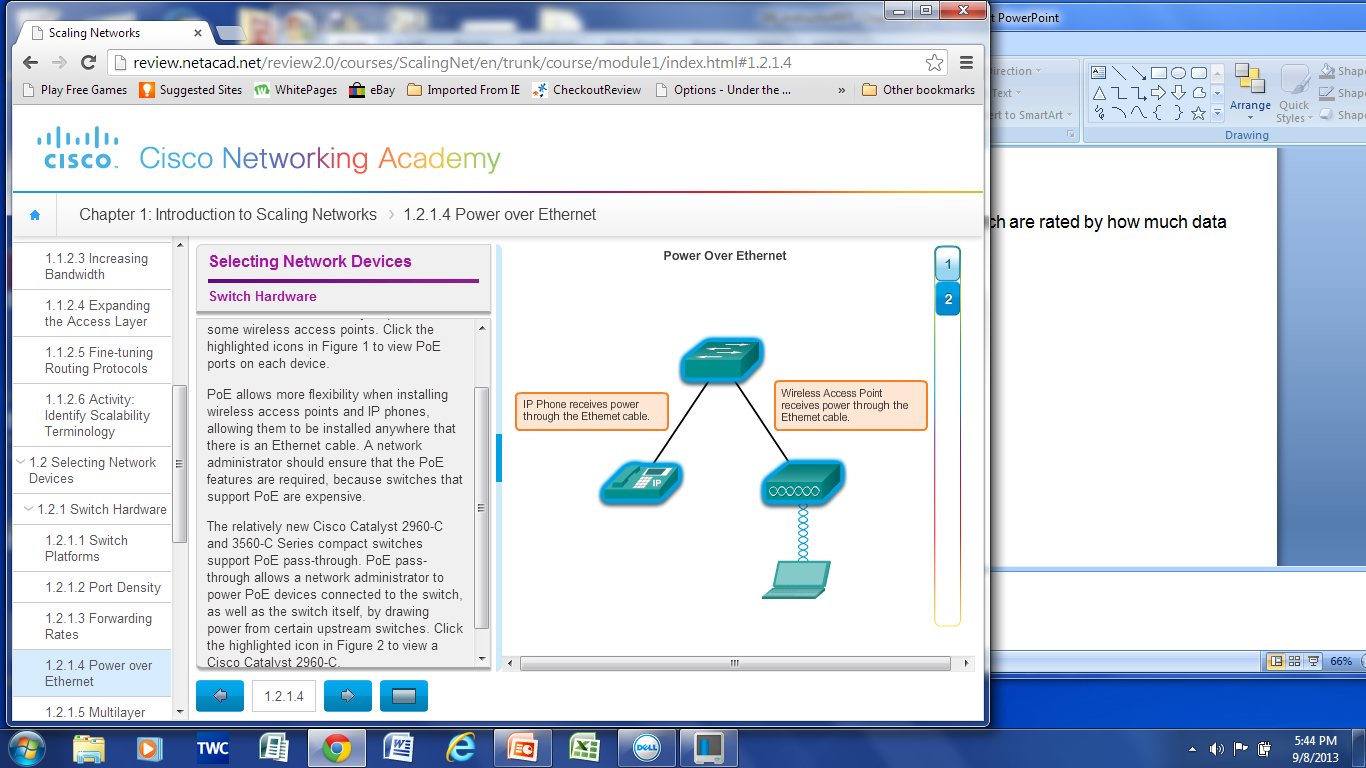 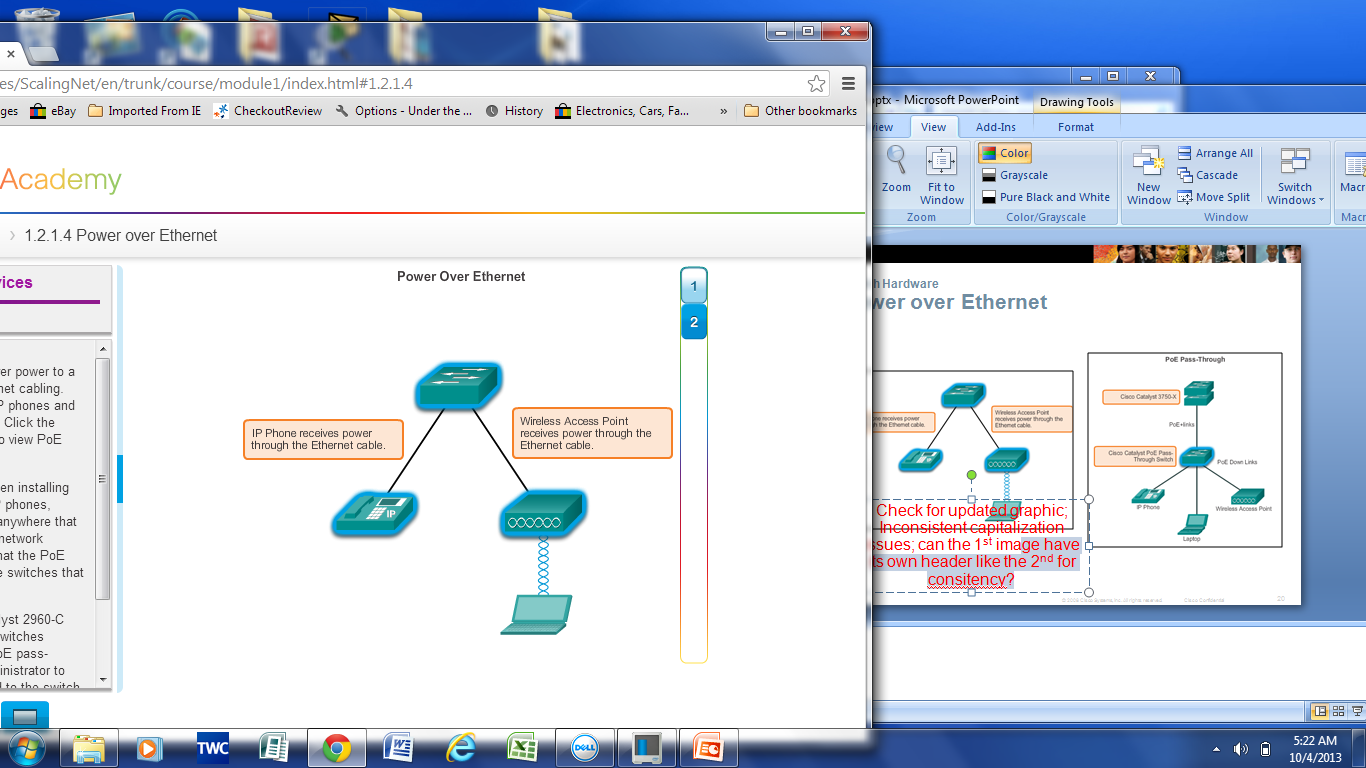 [Speaker Notes: 1.2.1.4 Power over Ethernet]
Switch HardwareMultilayer Switching
Deployed in the core and distribution layers of an organization’s switched network.
Can build a routing table, support a few routing protocols, and forward IP packets.
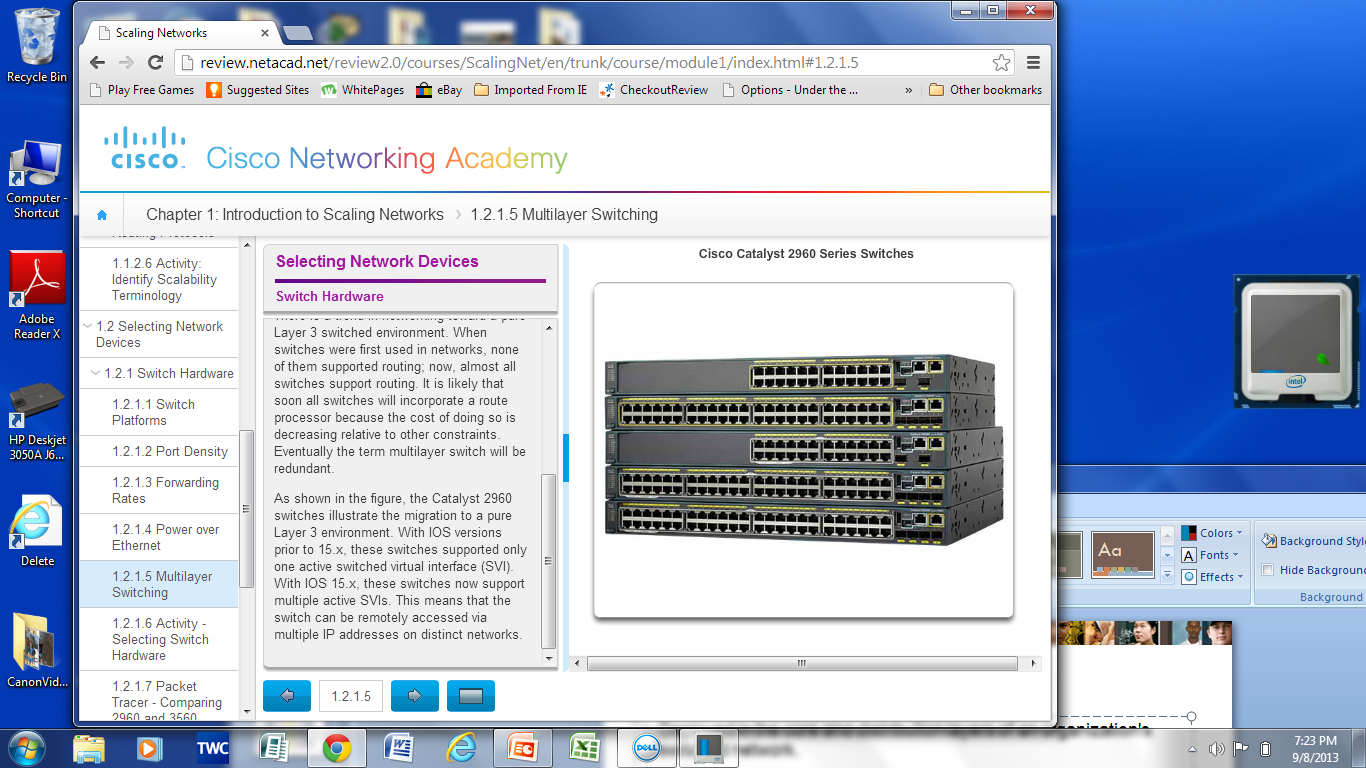 [Speaker Notes: 1.2.1.5 Multilayer Switching]
Router HardwareRouter Requirements
Role of routers:
Interconnect  multiple sites
Provide redundant paths
Connect ISPs
Translate between media types and protocols
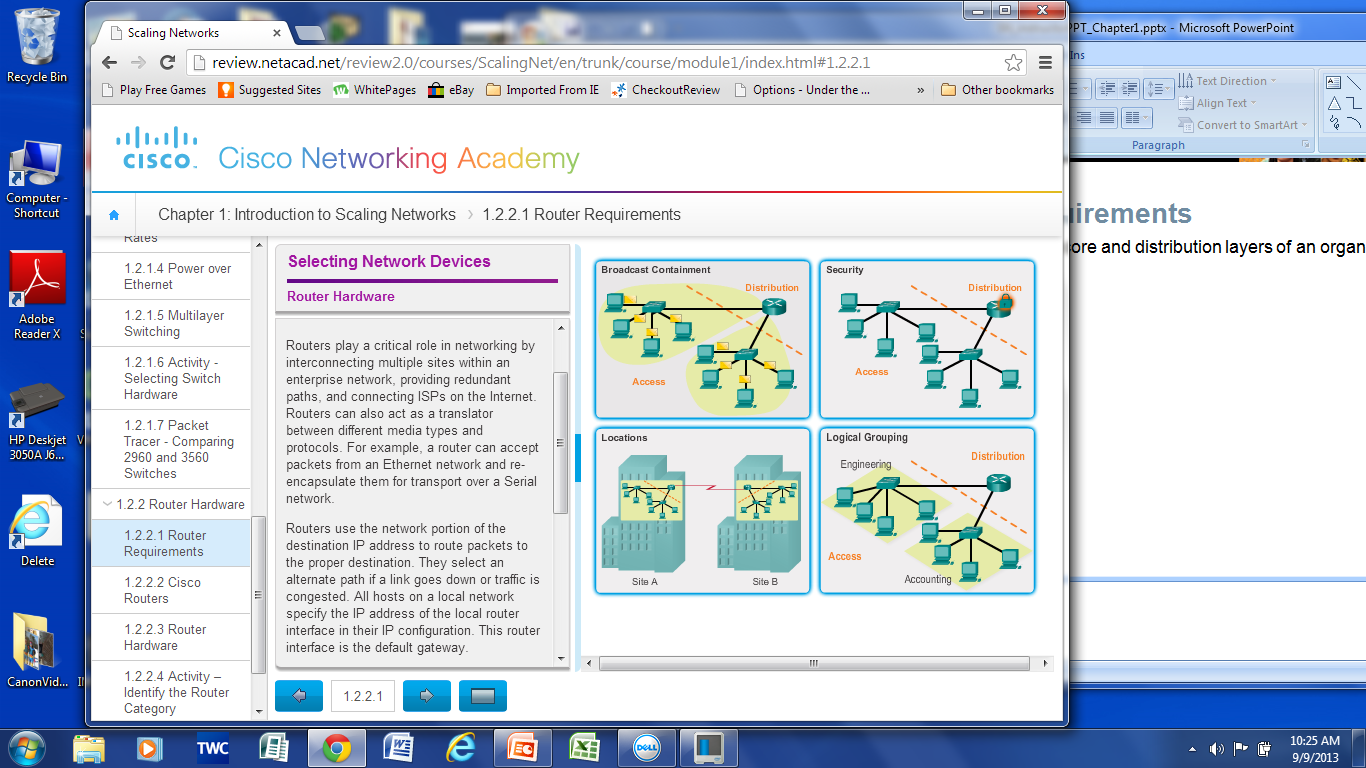 [Speaker Notes: 1.2.2.1 Router Requirements]
Router HardwareCisco Routers
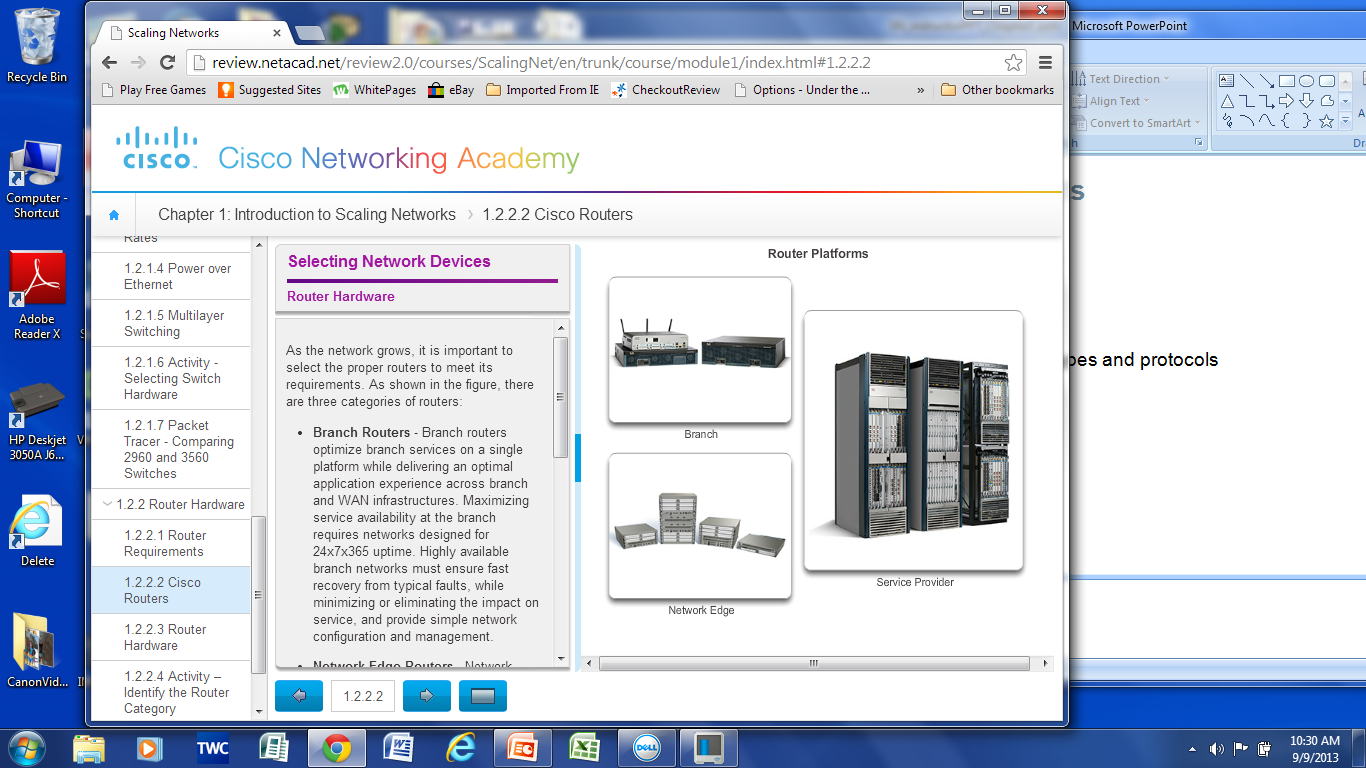 Three categories of routers:
Branch – Highly available 24/7.
Network Edge – High performance, high security, and reliable services. Connect  campus, data center, and branch networks.
Service provider routers
[Speaker Notes: 1.2.2.2 Cisco Routers]
Router HardwareRouter Hardware
Fixed configuration – Built-in interfaces. 
Modular – Slots allow different interfaces to be added.
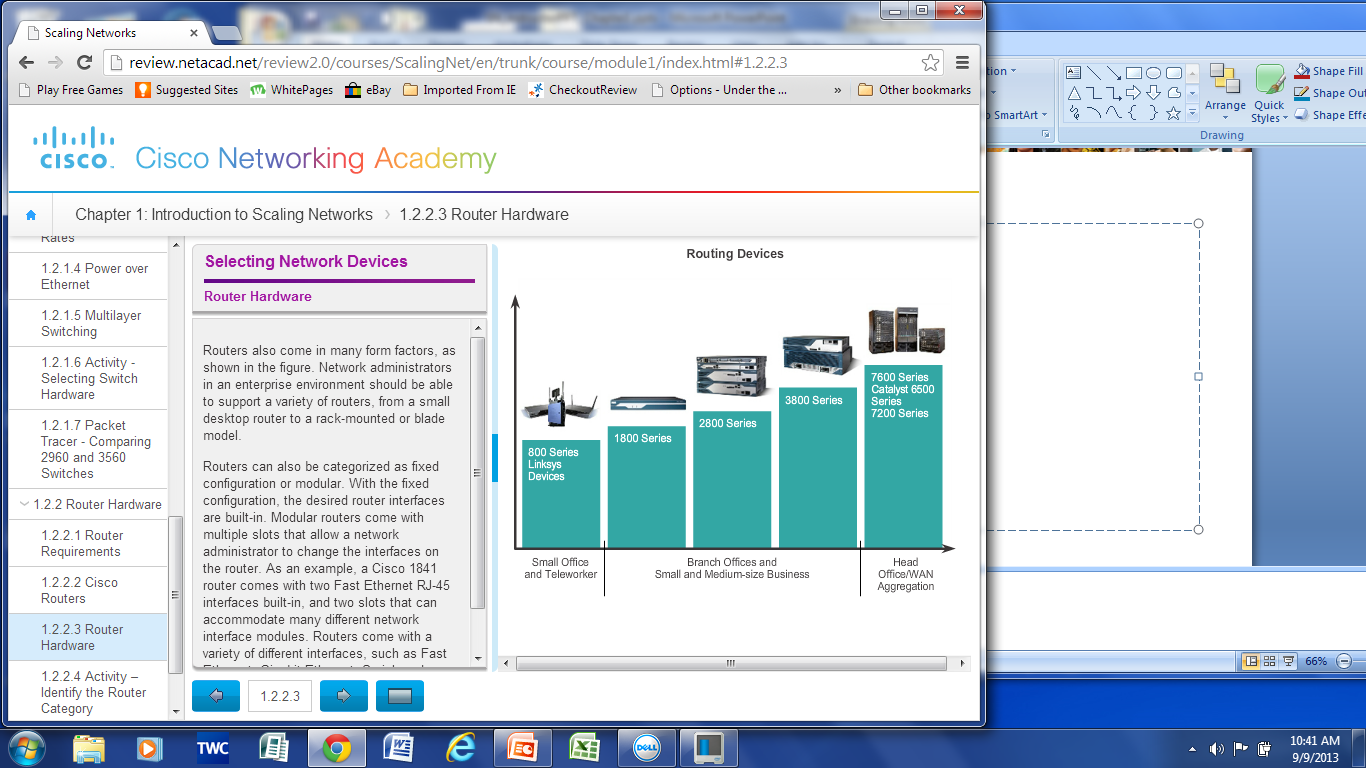 [Speaker Notes: 1.2.2.3 Router Hardware]
Managing DevicesManaging IOS Files and Licensing
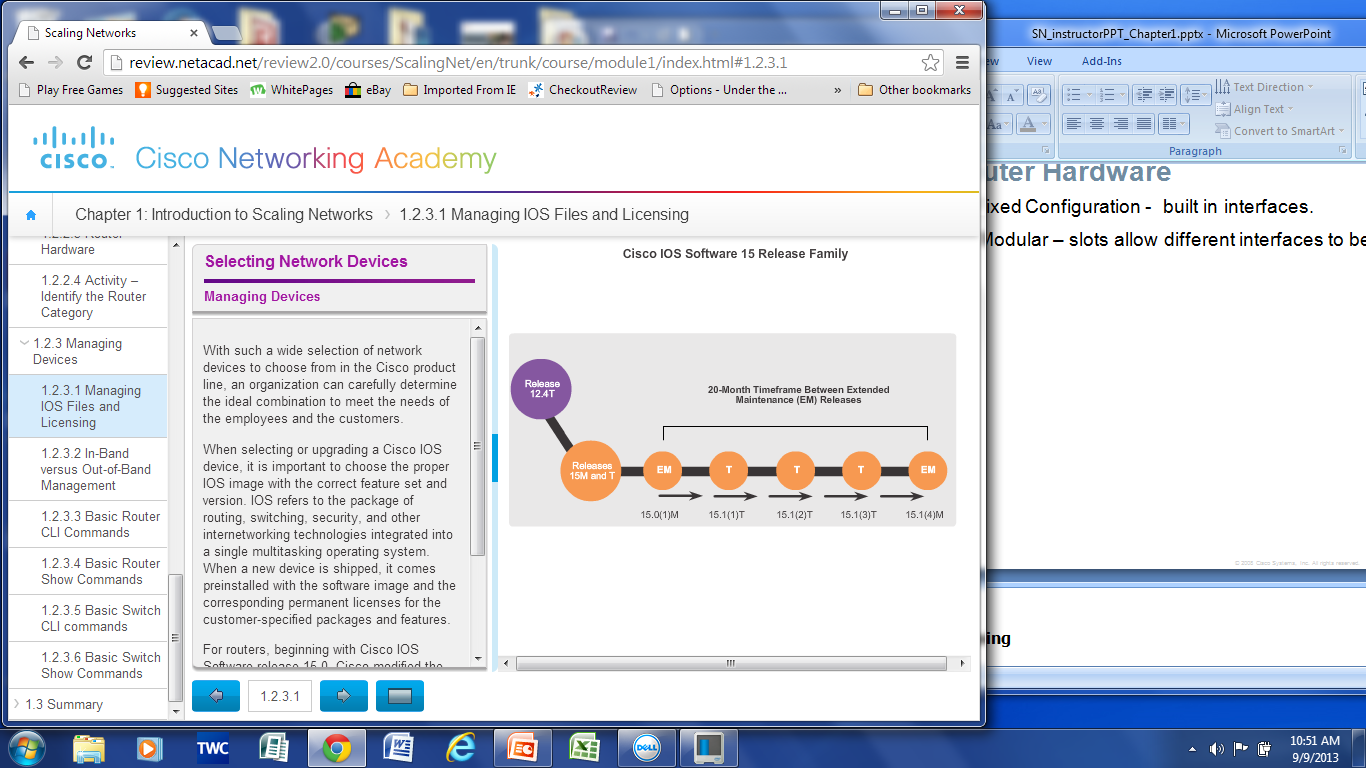 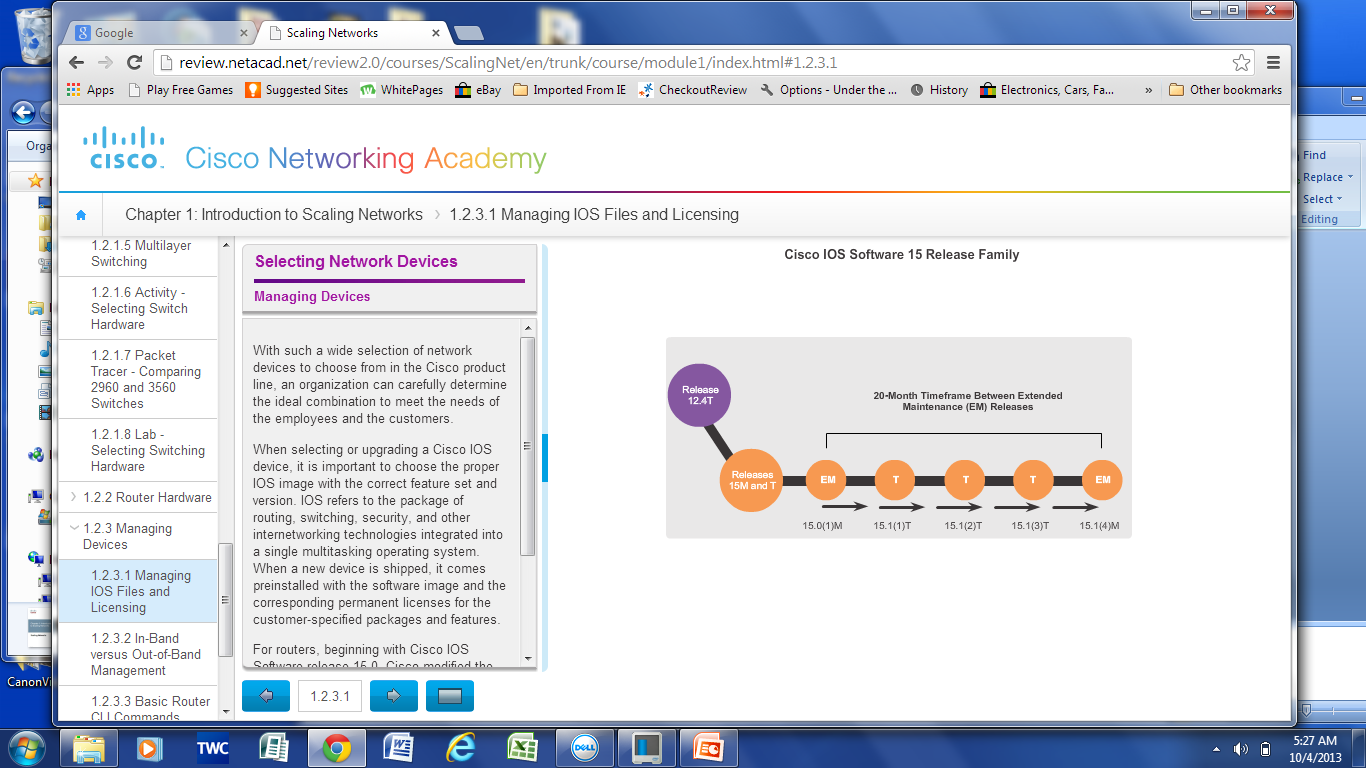 [Speaker Notes: 1.2.3.1 Managing IOS Files and Licensing]
Managing DevicesIn-Band vs. Out-of-Band Management
In-Band requires, at least, one interface to be connected and operational and use of Telnet, SSH, or HTTP to access device.
Out-of-Band requires direct connection to console or AUX port and Terminal Emulation client to access device.
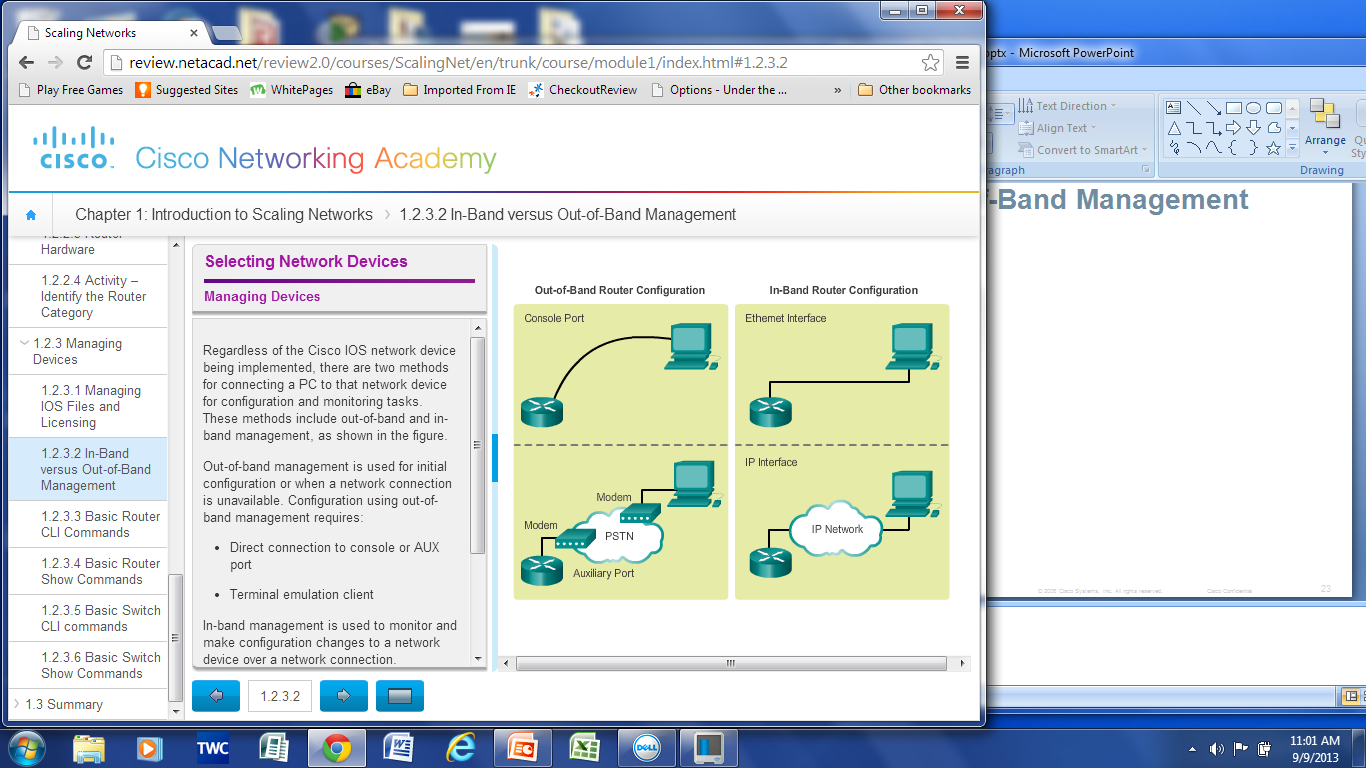 [Speaker Notes: 1.2.3.2 In-Band versus Out-of-Band Management]
Managing DevicesBasic Router CLI commands
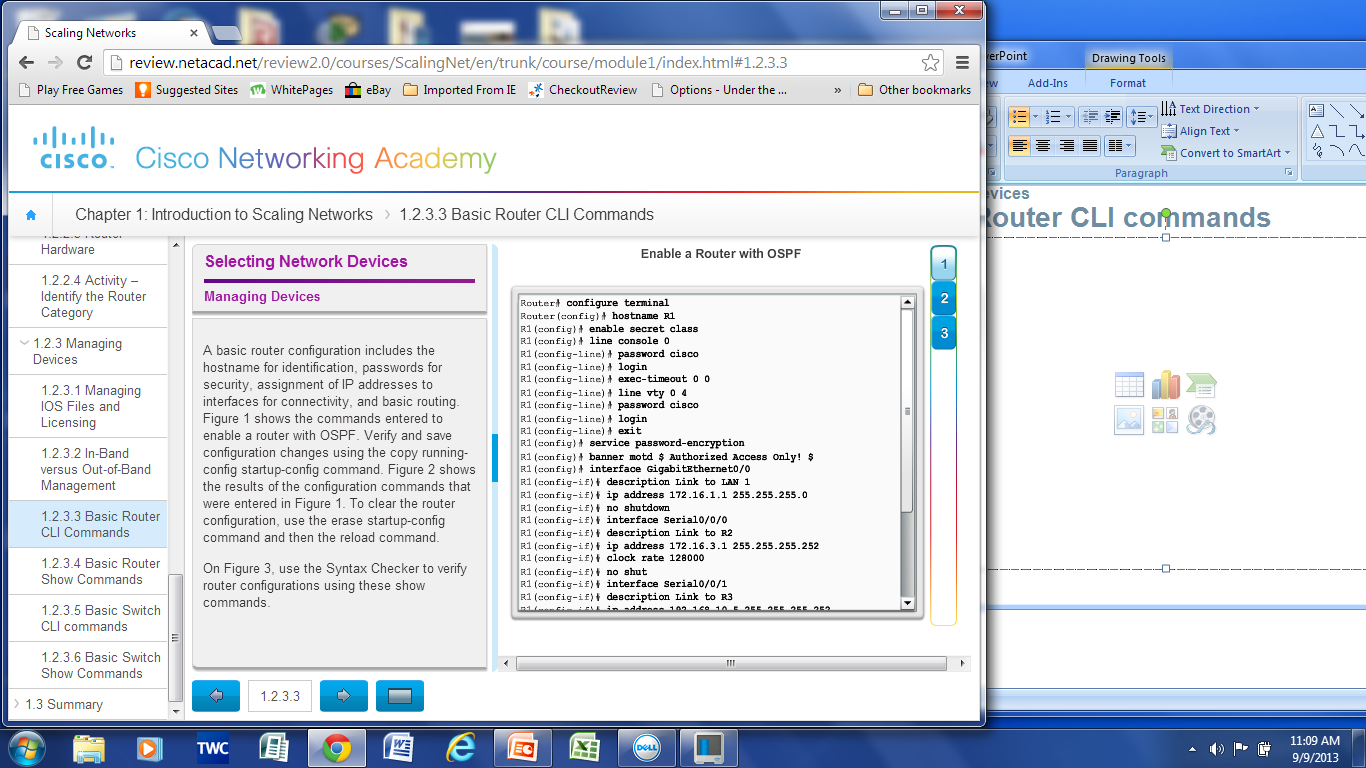 Basic router configuration includes:
Hostname
Passwords (console, Telnet/SSH, and privileged mode)
Interface IP addresses
Enabling a routing protocol
[Speaker Notes: 1.2.3.3 Basic Router CLI commands]
Managing DevicesBasic Router show Commands
show ip protocols – Displays information about routing protocol configured.
show ip route – Displays routing table information.
show ip ospf neighbor – Displays information about OSPF neighbors.
show ip interfaces – Displays detailed information about interfaces.
show ip interface brief – Displays all interfaces with IP addressing , interface, and line protocol status.
show cdp neighbors – Displays information about all directly connected Cisco devices.
[Speaker Notes: 1.2.3.4 Basic Router Show Commands]
Managing DevicesBasic Switch CLI Commands
Hostname
Passwords
In-Band access requires the Switch to have an IP address (assigned to VLAN 1).
Save configuration – copy running-config startup-config command.
To clear switch – erase startup-config, and then reload.
To erase VLAN information – delete flash:vlan.dat.
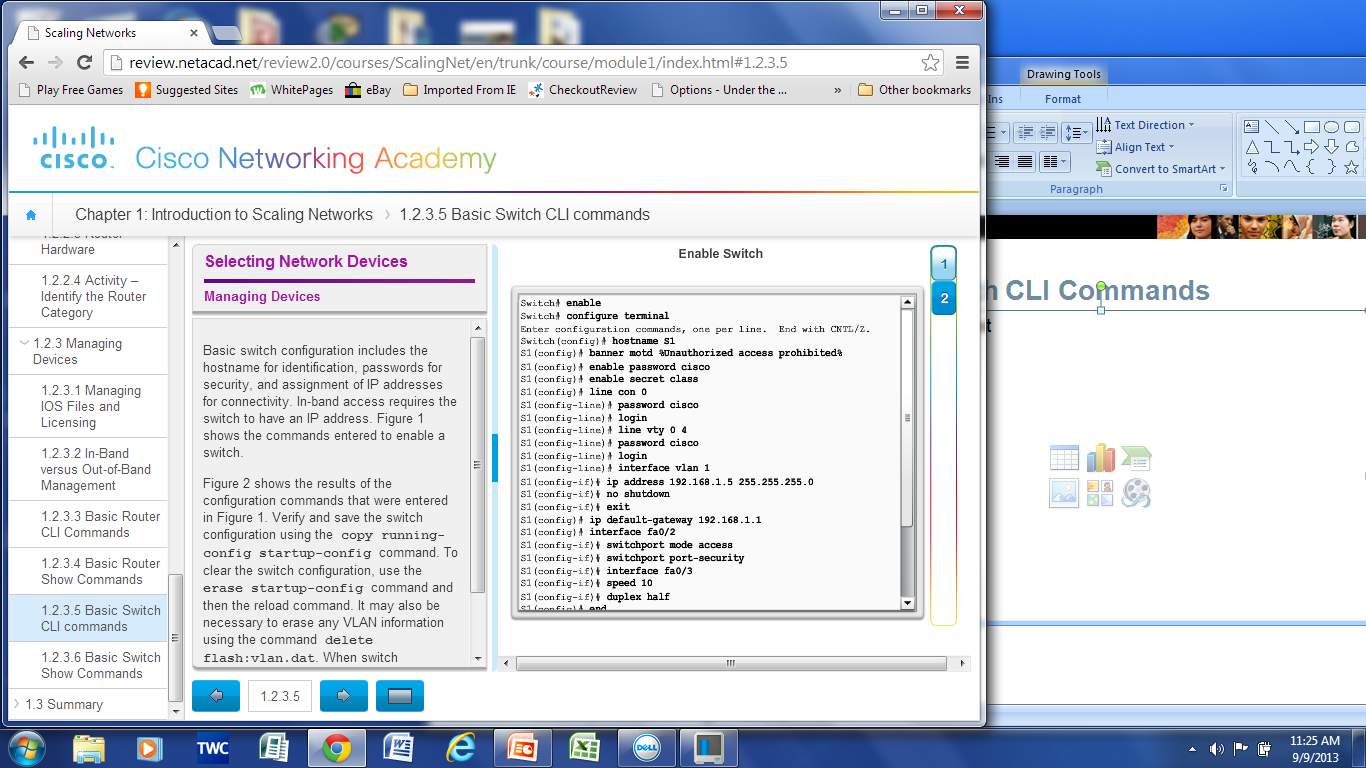 [Speaker Notes: 1.2.3.5 Basic Switch CLI commands]
Managing DevicesBasic Switch Show Commands
show port-security – Displays any ports with security enabled.
show port-security address – Displays all secure MAC addresses.
show interfaces – Displays detailed information about interfaces.
show mac-address-table – Displays all MAC addresses the switch has learned.
show cdp neighbors – Displays all directly connected Cisco devices.
[Speaker Notes: 1.2.3.6 Basic Switch Show Commands]
1.3 Summary
Scaling Networks
[Speaker Notes: 1.3 Summary]
Chapter 1: Summary
This chapter:
Introduces the hierarchical network design model that divides network functionality into the access layer, the distribution layer, and the core layer.
Describes how the Cisco Enterprise Architecture further divides the network into functional components called modules.
Defines how routers and multilayer switches are used to limit failure domains.
Explains that a good network design includes a scalable IP scheme, fast converging and scalable routing protocols, appropriate Layer 2 protocols and devices that are modular or easily upgraded.
[Speaker Notes: Chapter 1 Summary]
Chapter 1: Summary (cont.)
Identifies that a mission-critical server should have a connection to two different access layer switches. It should also have redundant modules and backup power.
Recognizes that routers and switches should be selected from the appropriate categories to meet the network’s requirements.
[Speaker Notes: Chapter 1 Summary (continued)]
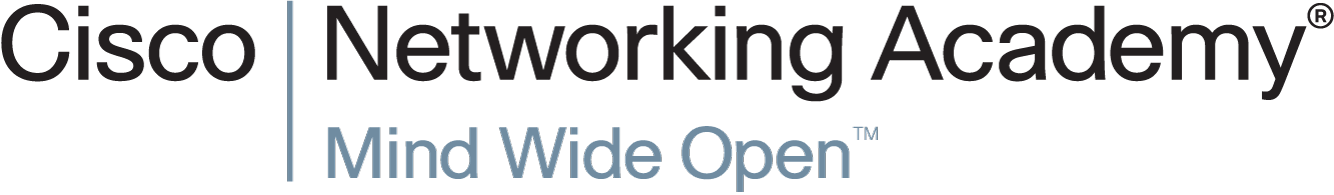